Pasti v oblasti pracovněprávních vztahů zdravotnických profesionálů
Konference Senát ČR, Praha, 24. 4. 2024
Dominik Brůha, advokát
Seznam použitých zkratek

	DPČ – dohoda o pracovní činnosti
	DPP - dohoda o provedení práce 
	KS – kolektivní smlouva
	OO – odborová organizace
	OZ – zák. č. 89/2012, občanský zákoník
	SD EU – Soudní dvůr Evropské unie
	TPD – týdenní pracovní doba
	z-nec – zaměstnanec 
	z-tel - zaměstnavatel
	ZP – zák. č. 262/2006 Sb., zákoník práce
2
Specifické postavení zdr. profesionálů

úprava samostatným zákonem » č. 374/2011 Sb. (§ 18 oprávnění a povinnosti členů výjezd. skupin, odchodné, ...) + zákony o způsobilosti (č. 95/2004 Sb. a č. 96/2004 Sb.), střechový zák. č. 372/2011 Sb., o zdr. službách ... atd.

povinná harmonizace s právem EU » regulovaná povolání a příslušné směrnice EU, systém uznávání kvalifikací ... aj.

§ 42 g) trestního zák. » přitěžující okolností, ... pachatel spáchal TČ vůči osobě podílející se na záchraně života a zdraví

§ 93a » ... § 83a ZP, incidence PÚ a NzP, Covid odměny, ...
Pasti na úsekupracovní doby a dob odpočinků
§ 90 ZP – minimální denní odpočinek
do 30. 9. 2023
Z-tel je povinen rozvrhnout prac. dobu tak, aby z-nec měl mezi koncem jedné směny a začátkem násl. směny nepřetrž. odpoč. po dobu alespoň 11 hod, z-nec mladší 18 let po dobu alespoň 12 hod během 24 hod po sobě jdoucích.
od 1. 10. 2023
Z-tel je povinen z-nci poskytnout  nepřetržitý denní odpoč. alespoň 11 hod během 24 hod
... může být zkrácen až na 8 hod, násl. odpoč. musí být prodloužen o dobu zkrácení 
v nepřetrž. prov., nerovn. rozvržené prac. době a při práci přesčas, ve zdravotnictví ...
Max zatížení z-nce během 24 hod
Konec „luxování“ nepřetrž. odpočinků

§ 90 (1) ZP: Z-tel je povinen z-nci poskytnout nepřetržitý denní odpočinek v trvání alespoň 11 hodin během 24 hodin po sobě jdoucích a mladistvému z-nci v trvání alespoň 12 hodin během 24 hod po sobě jdoucích.  

od 1. 1. 2024 – nové znění: § 92 (1) ZP: Z-tel je povinen v rámci týdne poskytnout nepřetrž. odpoč. v trvání alespoň 24 hod spolu s nepřetrž. denním odpoč. podle § 90 (1), na který musí bezprostř. navazovat; celková doba ... je nepřetrž. odpočinkem v týdnu. 

§ 28 (1) písm. h) a k) zák. č. 251/2005 Sb., o inspekci práce     » pokuta až 1 mil Kč
Teoretické max. týdenní zatížení z-nce
Super-přesčasy: 1. 10. - 28. 12. 2023

§ 93a ZP: Další dohodnutá práce přesčas z-nců ve zdravotnictví nesmí přesáhnout v průměru 8 hodin týdně (416 + 416 = 832) a v případě z-nců ZZS v průměru 12 hodin týdně (416 + 624 = 1040) 

práce v nepřetržitém provozu spojená s poskytováním zdr. služeb p-telem lůžkové péče nebo p-telem ZZS, kterou vykonává
lékař, zubní lékař nebo farmaceut,
zdr. pracovník nelékařských zdr. povolání pracující v nepřetržitém pracovním režimu
Tzv. super-služby od 28. 12. 2023 

§ 83a ZP: Jen bylo-li to sjednáno v KS nebo stanoveno ve vnitřním předpisu u z-tele, u kterého nepůsobí odb. org., může délka prac. doby z-nce v nepřetržitém provozu spojená s poskytováním zdr. služeb p-telem lůžkové péče nebo p-telem ZZS, kterou vykonává lékař, zubní lékař, farmaceut nebo zdravotnický pracovník nelékařských zdravotnických 	 povolání, může činit až 24 hod během 26 hod po sobě jdoucích. 

§ 83 ZP nezměněn » délka směny max 12 hod + 12 přesčas
??? kolem super-služeb 

§ 93 (1) ZP versus plánování „přesčasové“ části super-služeb

super-služby vykonávané na DPP/DPČ » lékaři s HPP v nemocnici a zajišťování služeb o víkendech, svátcích atd.

čerpání „náhradního volna“ bezprostředně po super-službě versus § 348 ZP

směna „odpadlá“ po super-službě jako překážka v práci na straně zaměstnavatele?
Trvalá ostražitost ≠ přestávka 

SDEU rozsudek ve věci C-107/19 → doba přestávky, během které musí být z-nec v případě potřeby připraven do 2 min k výjezdu, je „pracovní dobou“, pokud omezení uložená z-nci významně ovlivňují možnost z-nce nakládat volně s časem, během něhož není výkon práce vyžadován 

nemá žádný vliv, zda k přerušení v případě nenadálého výjezdu dochází pouze nahodile a nepředvídatelně

zásadu přednosti práva EU → vnitrostátní soud je vázán výkladem SDEU, musí odmítnout právní názor nadřízeného soudu, pokud má za to, že není v souladu s unijním právem.
(ne)Přestávky » zahájení v řádu minut

II. ÚS 1854/2020 z 18. 10. 2021: ... Pokud má z-nec povinnost být v případě potřeby k dispozici z-teli a zasáhnout (začít konat práci) v řádu minut, pak se nejedná o přestávku v práci, ale o pracovní dobu s právem na mzdu (plat) za tuto dobu

Nepředvídatelnost možných přerušení přestávky na odpočinek může mít na možnost zaměstnance nakládat volně s časem ještě další omezující účinek. Nejistota, která z této nepředvídatelnosti plyne, totiž může z-nce stavět do stavu trvalé ostražitosti → zdánlivá přestávka
Pasti na úsekutzv. souběhů
Zákaz dvojí práce u téhož z-tele

§ 34b (2) ZP: Z-nec v dalším zákl. PP vztahu u téhož z-tele nesmí vykonávat práce, které jsou stejně druhově vymezeny. 

řidič vozidla ZZS + DPČ „účast na školení, výcviku ... související s přípravou na řešení mimořádných událostí a krizových situací“ ... (nácviky resuscitace, péče o pacienta s CMP ...)

NS 21 Cdo 1573/2012: O práci jiného druhu se jedná, jestliže povaha činností je odlišná od těch, jimiž se vyznačuje práce vykonávaná z-ncem v původním PP, a jestliže prac. činnosti nepředstavují jen doplnění pracovní náplně vyplývající z druhu práce sjednaného v původním PP
DPČ na služby  

NSS 3 Ads 11/2011: lékař + DPČ na „zabezpečení provozu oddělení v nočních hodinách a ve dnech svátečních“ 

sjednaný druh práce se podstatně překrýval, rozdílné bylo pouze jeho časové vymezení. Účelem DPČ bylo prosté zajištění nadlimitních přesčasů lékařů … totožnost druhu práce sjednaných v obou PP vztazích se liší pouze jejich rozsahem » DPČ byla absolutně neplatná. 

pojistný poměr z DPČ stěžovatelce nevznikl → stěžovatelka si může požádat o vrácení pojistného na soc. zab. z této DPČ odvedeného.
SDEU » souběžné PP vztahy

rozsudek z 17.3.2021 ve věci C-585/19, Academia de Studii Economice din Bucureşti ca. Ministerul Educaţiei Naţionale 

→ uzavřel-li z-nec se stejným z-telem více prac. smluv, uplatní se min. doba denního odpočinku na tyto smlouvy vzaty jako celek, a nikoli na každou z uvedených smluv samostatně

Příklad: z-nec má doplňkovou DPČ ... v PP má směnu 7:30 – 16:00, na DPČ může pokračovat v konání jiné práce do 20:30 (11h) max do 23:30 (8h) ... nebo odejít a znovu začít v 00:00 .
Pasti na úsekuodměňování
Pasti na úseku příplatků

§ 77 (2) ZP: ... to neplatí, pokud jde o ...
převedení na jinou práci a přeložení, 
dočasné přidělení,
odstupné,
prac. dobu a dobu odpočinku; výkon práce však nesmí přesáhnout 12 hodin během 24 hodin po sobě jdoucích,
překážky v práci na straně zaměstnance,
dovolenou
d) skončení pracovního poměru,
e) odměňování » ... avšak dle nové dikce § 138 ZP se pro odměňování  použijí obdobně § 115 až 118, a
f) cestovních náhrad a náhrad podle § 190a
DPČ / DPP » nový přestupek!

§ 26 (1) m) zák. č. 251/2005 Sb. Právnická nebo podnikající fyzická osoba se dopustí přestupku na úseku odměňování zaměstnanců tím, že

m) neposkytne z-nci za práci vykonanou na základě dohody o práci konané mimo PP odměnu z dohody nebo některou její složku (příplatek) ve výši a za podmínek stanovených jiným právním předpisem (ZP) a sjednaných v dohodě o práci konané mimo PP.

za přestupek lze uložit pokutu až do výše 2 mil Kč.
Mzdová vs. platová sféra

§ 138 ZP: Výše odměny z dohody a podmínky pro její poskytování se sjednávají v DPP / DPČ. Pro poskytování odměny z dohody se § 115 až 118 použijí obdobně, přičemž odměna z dohody se pro tyto účely posuzuje jako MZDA.

§ 110 (1) ZP: Za stejnou práci / práci stejné hodnoty přísluší všem z-ncům stejná mzda (plat) nebo odměna z dohody. 

(2) Stejnou prací / prací stejné hodnoty se rozumí práce stejné / srovnatelné složitosti, odpovědnosti a namáhavosti, která se koná ve stejných nebo srov. prac. podmínkách, při stejné nebo srovnatelné prac. výkonnosti a výsledcích práce.
Různá výše příplatků
PLAT			MZDA

za SO a NE		25 % PHV  		nejméně 10 % PHV 							možné sjednat jinou 							výši i způsob určení 							
za noční práci		20 % PHV		nejméně 10 % PHV, 							možné sjednat jinou 							výši i způsob určení

za ztížené prostředí	5% min mzdy		nejméně 10% min mzdy	
 
za svátek		NV / po dohodě příplatek 	NV nebo po dohodě 				100 % PHV		nejméně 100 % PHV
2 protichůdné přístupy

§ 138 ZP: ... Pro poskytování odměny z dohody se § 115 až 118 použijí obdobně, přičemž odměna z dohody se pro tyto účely posuzuje jako MZDA. » právní fikce založená zákonem

* * *
vyšší bere - nelze vyloučit § 1a písm. c) ve spojení s § 110 (1) ZP: Za stejnou práci / práci stejné hodnoty přísluší všem z-ncům u z-tele stejná mzda, plat nebo odměna z dohody. 

judikatura vyšších soudů ... až za několik let 

? názor věcného gestora MPSV, kontrolní orgány (SUIP) ...
Názor věcného gestora MPSV?

podle vyjádření MPSV je nutné tuto úpravu používat s vědomím potřeby zohlednění § 110 ZP, který se vztahuje na odměňování mzdou, platem i odměnou z dohody. 

Z-tel by tedy měl dbát na dodržování zásady stejné odměny za stejnou práci / práci stejné hodnoty. 

Úprava v § 115 až 118 představuje pouhé minimum, z-teli tedy dává prostor, aby se z-ncem sjednal příplatky v takové výši, aby byly požadavky ZP na zachování rovnosti dodrženy
Pasti ve světletzv. konsolidačního balíčku
DPP » původní předpoklad od 1.7.2024

nařízení vlády č. 286/2023 Sb., o výši všeob. vyměřovacího základu za r. 2022, přepočítacího koef. ..., redukčních hranic pro stanovení výpočt. základu pro rok 2024, základní výměry důchodu pro r. 2024 a částky zvýšení za vychované dítě

nahrazení aktuálního limitu 10.000 Kč pro znepojistněné DPP stanovením 2 limitů:
25% prům. mzdy dle ČSÚ u 1 z-tele (pro 2024 
	0,25 x 43.967 = 10.500 Kč, resp. 10.499 Kč)
b) 	40% prům. mzdy u všech z-telů (pro 2024       
	0,4 x 43.967 = 17.500 Kč)
A opět ty přílepky ...

sp. zn. Pl. ÚS 77/06: „přílepky“ jsou neústavní („wild riders“)

17. 4. 2024 schválen pozměňující návrh k návrhu zák., kterým se mění zákon č. 240/2013 Sb., o investičních společnostech a investičních fondech (sněmovní tisk č. 570)

https://www.psp.cz/sqw/historie.sqw?o=9&T=570
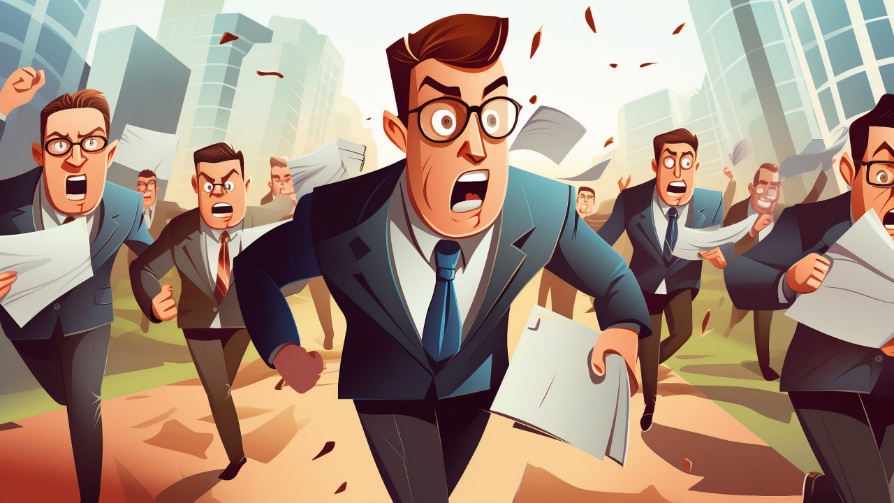 DPP » od 1. 1. 2025

§7b zák. č. 187/2006 Sb.: Z-tel může uplatňovat režim oznámené dohody pouze, pokud oznámil ČSSZ na tiskopise v el. podobě záměr uplatňovat režim oznámené DPP ... 25%

§ 85 h): ČSSZ vede evidenci z-telů, kteří ohlásili záměr uplatňovat režim oznámené dohody jako první ...

režim „neoznámené“ DPP » bude-li sjednán příjem ≥ 4 000 Kč (2024) vznikne nástupem do zaměstnání z této DPP účast na pojištění a DPP nebude zaměstnáním malého rozsahu 

opatření proti nadužívání nepojištěných příjmů u více z-telů
Pasti na úsekucestovních náhrad
Tzv. pravidelné pracoviště

§ 34a ZP: Není-li v prac. smlouvě sjednáno pravidelné pracoviště pro účely cestovních náhrad, platí, že pravidelným pracovištěm je místo výkonu práce sjednané v prac. smlouvě. 

Jestliže je však místo výkonu práce sjednáno šířeji než 1 obec, považuje se za pravidelné prac. obec, ve které nejčastěji začínají cesty z-nce za účelem výkonu práce. Pravidelné pracoviště pro účely cest. náhrad nesmí být sjednáno šířeji než 1 obec.

místo výkonu práce: ... Výjezdová stanoviště ZZS v rámci kraje ...
Změna tzv. pravidelného pracoviště

NS 21 Cdo 2608/2023 z 30. 1. 2024: místo výkonu práce Jmk, pravidelné pracoviště Břeclav » Hodonín

žaloba o cest. náhrady od převedení z místa dřívějšího pravidelného pracoviště na nové; za 110 jízd osobním automobilem, ujetá vzdálenost na jednu cestu 41,5 km,

pokud jsou zřejmá kritéria pro určení místa pravidelného pracoviště podle domněnky v § 34a ZP, lze je měnit pouze cestou změny obsahu pracovní smlouvy, nikoliv jednostranným pokynem ze strany z-tele, jímž tento stanoví počátek výkonu práce v jiném místě, než bylo dosavadní pravidelné pracoviště z-nce
Pasti na úsekurozvazování pracovního poměru
Není facka jako facka

NS 21 Cdo 1915/2023 z 6. 3. 2024: zdravotník na sesterně udeřil pěstí do obličeje spoluzaměstnance, který s ním chtěl probrat nevhodné chování

v řízení vyšlo najevo, že spoluzaměstnanec, který „dostal pěstí“ útočníka cca 2 týdny předtím napadl na parkovišti před pracovištěm ... a bránil mu v odchodu z místnosti » důvodná obava z dalšího fyzického útoku

toxická atmosféra na pracovišti trvala delší dobu, z-tel původní incident z parkoviště nijak neřešil » okamžité zrušení PP neplatné 	... kontext situace ...
Děkuji za pozornost
JUDr. Dominik Brůha, Ph.D.
advokát